Trends in paper submission, types, problems
Volker RW SchaaGSI, Darmstadt, Germany
Team Meeting 2019 — Santos, Brazil04 Dec 2018
Overview
Over the years each conference and the authors as a whole within JACoW conferences have been shifting in preferred platforms, file types, and accuracy of submissions. 
This talk will investigate and make comment on these evolving trends.
Overview
Over the years a number of changes have taken place.
Chris and Todd already gave historic overviews so this will not be repeated here. 
Just one exception: You heard about Dotting Boards, so here is a picture of one at LINAC2004.
Dotting Boardat LINAC’04
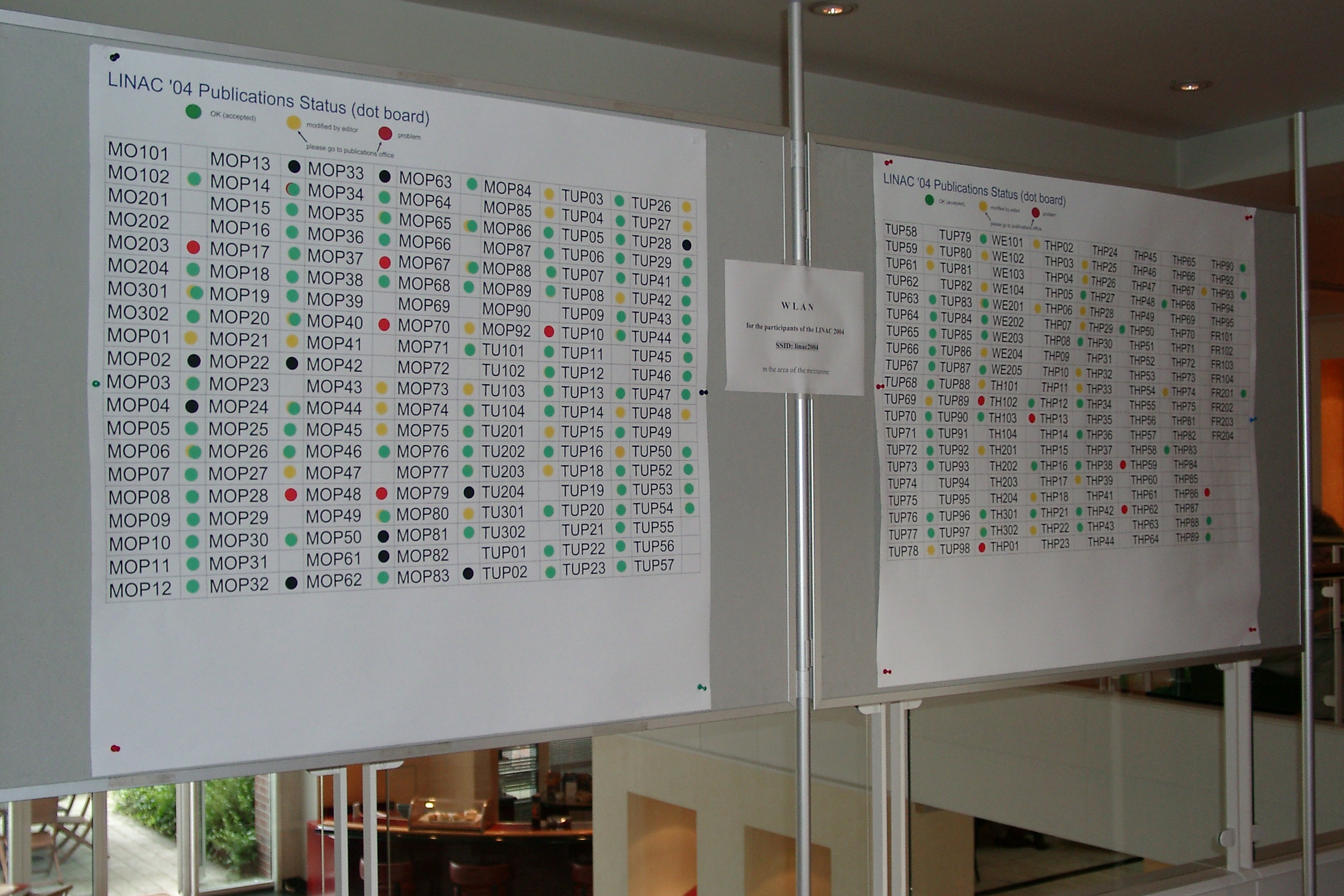 Overview
What kind of changes took place will be shown based on data of the last 10 years (where available) for
 preferred platforms for file types, 
 accuracy of submissions, and
 changes in file type for conferences
Changes
Changes in
  preferred platforms for file types
Preferred platforms for Word
Preferred platforms for TEX
Preferred platforms for ODF
Changes
Changes in
 accuracy of submissions
Accuracy of submissions
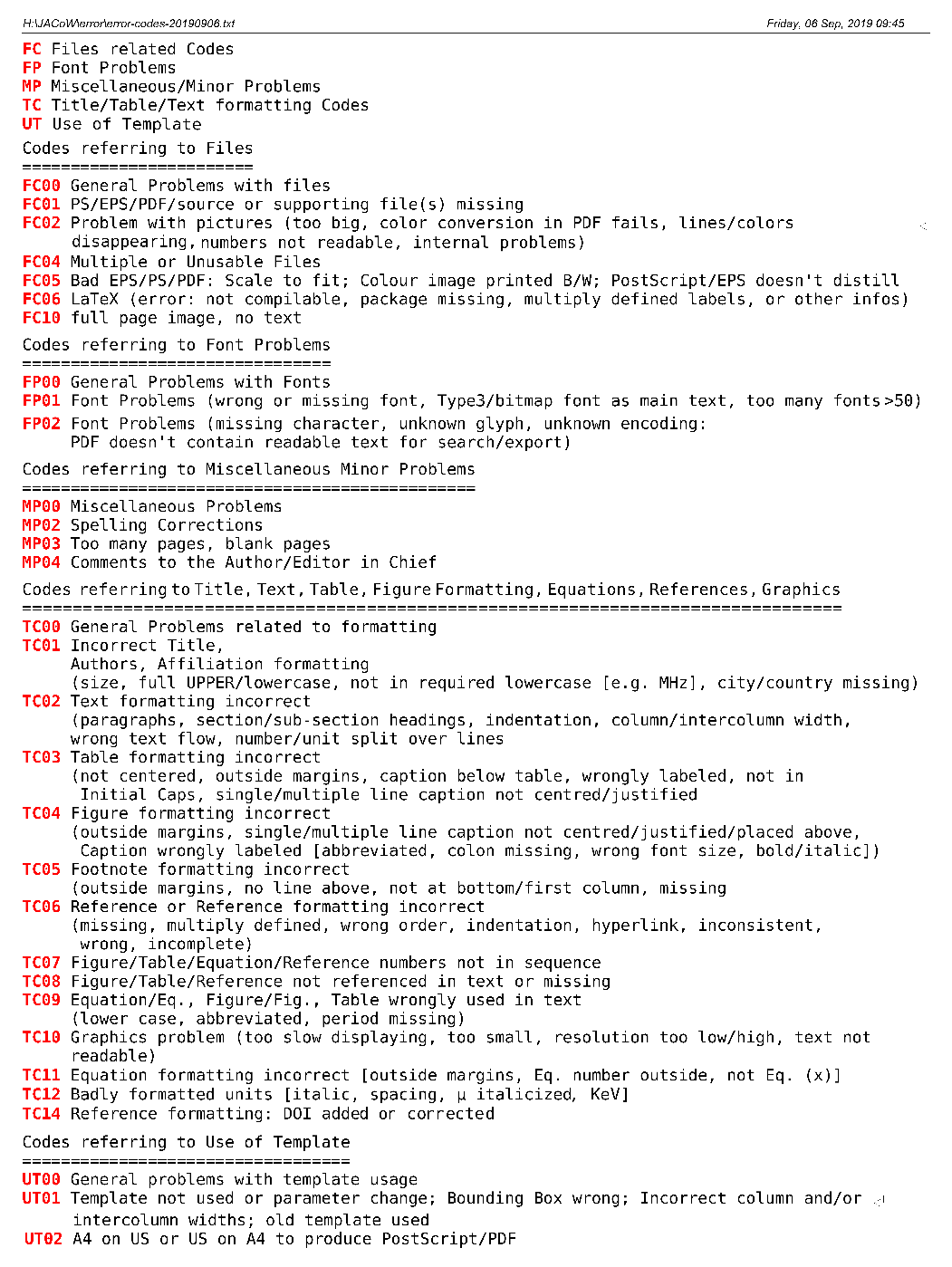 JACoW maintains a list of Error Codes which is updated when the need arises
Accuracy of submissions
Changes
Changes in
 file types for conferences
Changes in file type in IPAC
Changes in file type for ICALEPCS
Changes in file type for FEL
Changes in file type for IBIC
Changes in file type for SRF
Changes in file type for LINAC
Changes in file type for Cyclotrons
Changes in file type for HB
Changes in file type for ECRIS
Changes in file type for COOL
Changes in file type for PCaPAC
Changes in file type for LINAC
Questions?
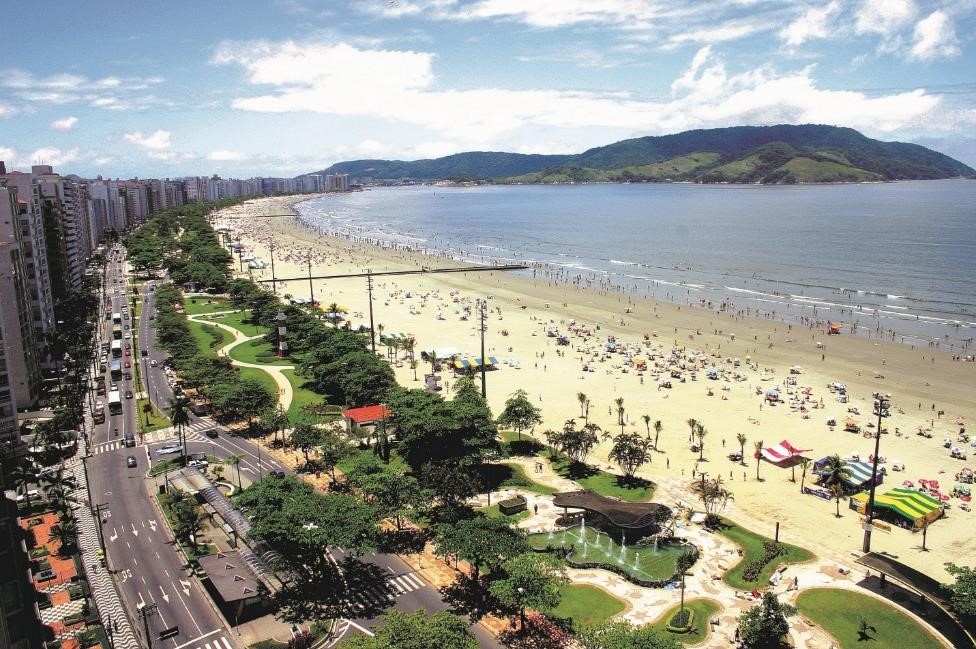 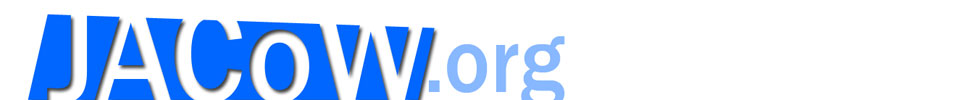